Creative thinking
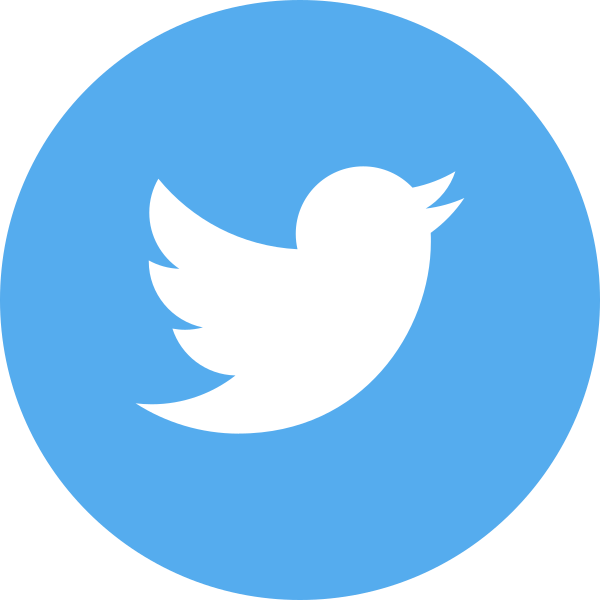 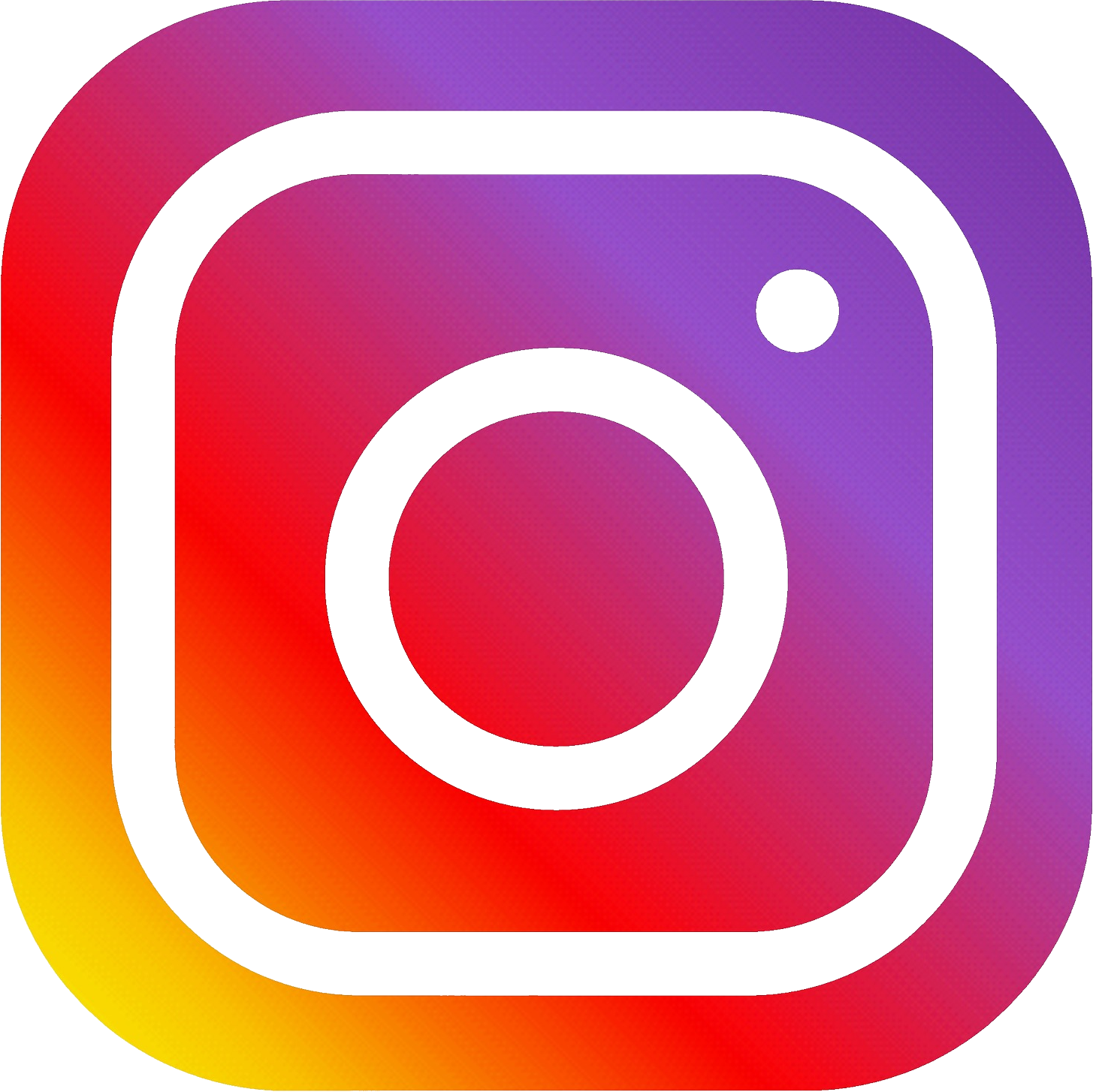 Jamie.Anderson1971
@JamieAndersonBE
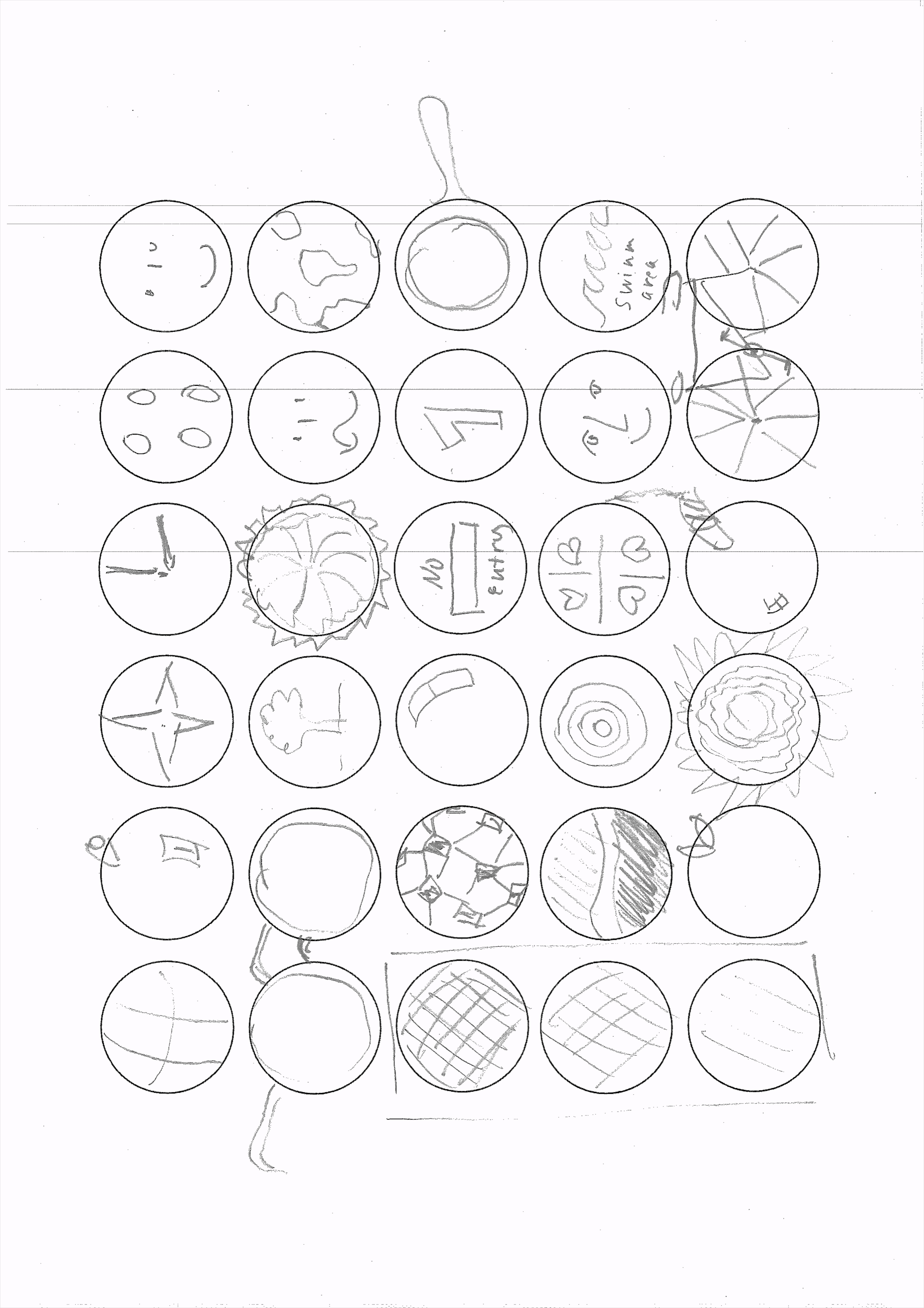 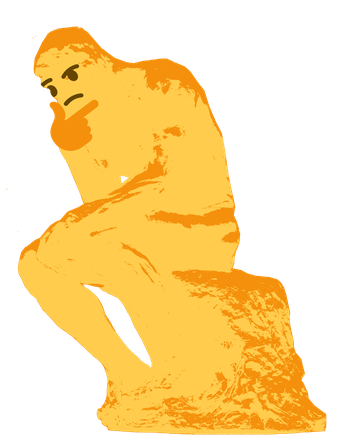 THINK!
cake!
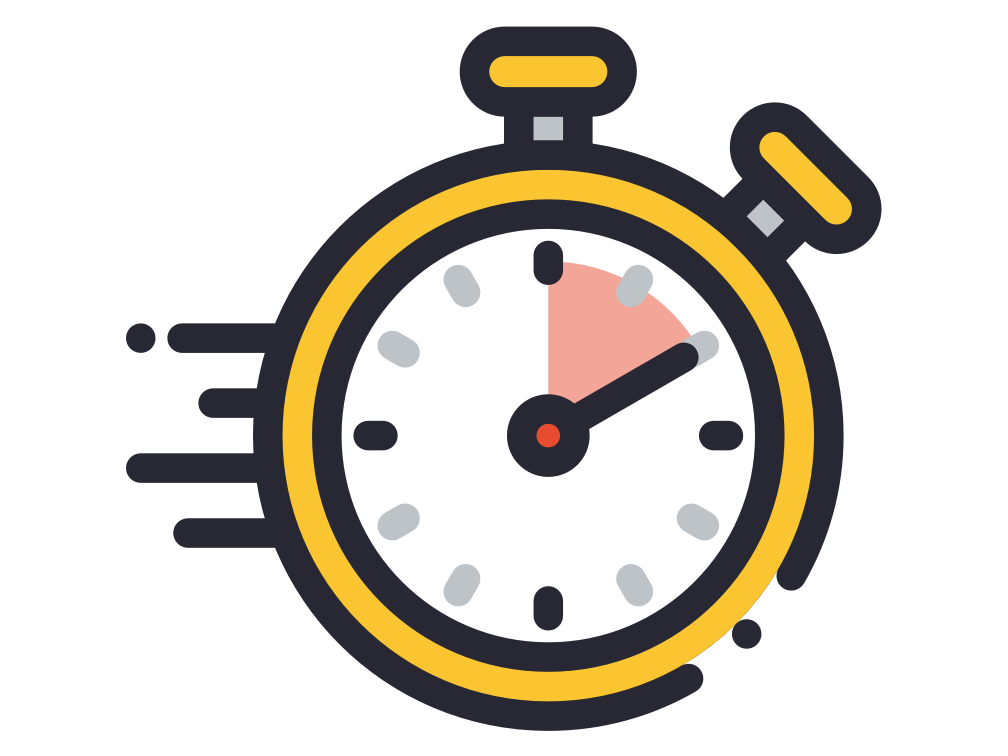 ?
Answer: Infinite !
[Speaker Notes: 2 minutes time
Try to change the circles into as many objects as you can

Please put down you pencils

Reflection:
Who has more than 5 hopefully everybody; 10 keep you hands up, 15 – 20, all 30
Interested in quantity
What counts for creativity is to explore just lots of things and not to judge them at the beginning
It is a about mental flexibility 

If you want to open up for creativity: the paradox is, you must produce these images  and must be able to let them go

Let’s talk about how to bring creativity to organisations]
[Speaker Notes: 2 minutes time
Try to change the circles into as many objects as you can

Please put down you pencils

Reflection:
Who has more than 5 hopefully everybody; 10 keep you hands up, 15 – 20, all 30
Interested in quantity
What counts for creativity is to explore just lots of things and not to judge them at the beginning
It is a about mental flexibility 

If you want to open up for creativity: the paradox is, you must produce these images  and must be able to let them go

Let’s talk about how to bring creativity to organisations]
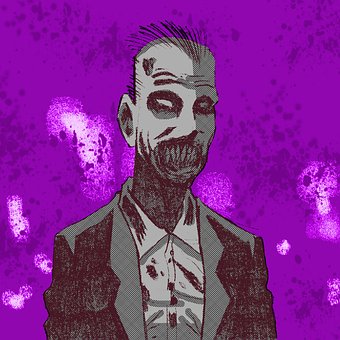 QUESTION!
Learning, Rules & Habits
Resource Barriers
Perceptual Barriers
Emotional Barriers
Cultural Barriers
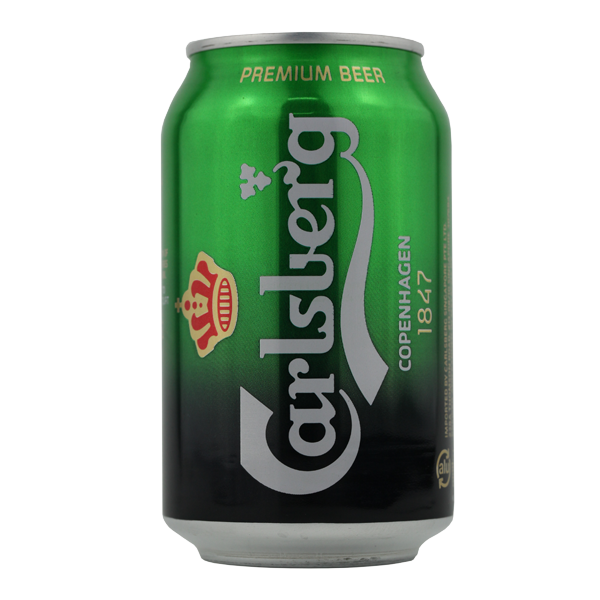 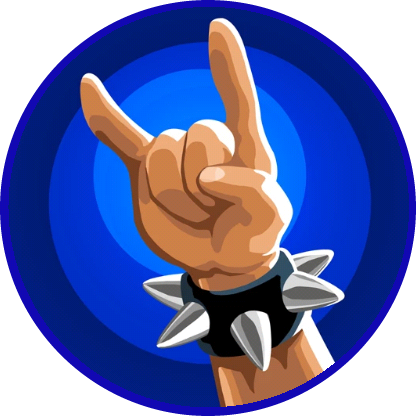 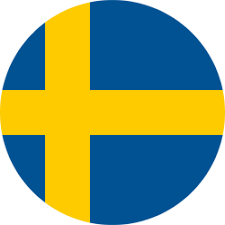 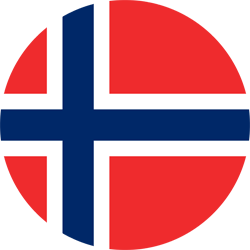 DRAW!
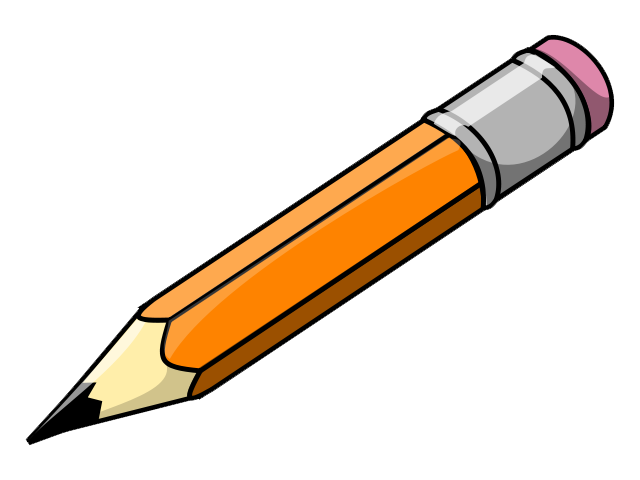 Emotional blocks to creativity
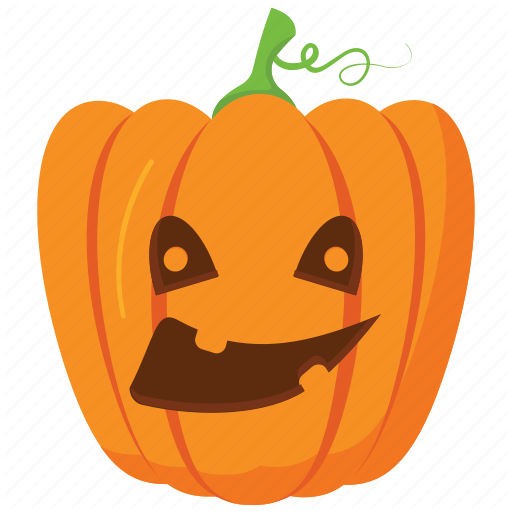 Fear of Failure
Fear of Being Different
Fear of Rejection
Fear of Criticism
Fear of Ridicule
IDEAS?
Creativity
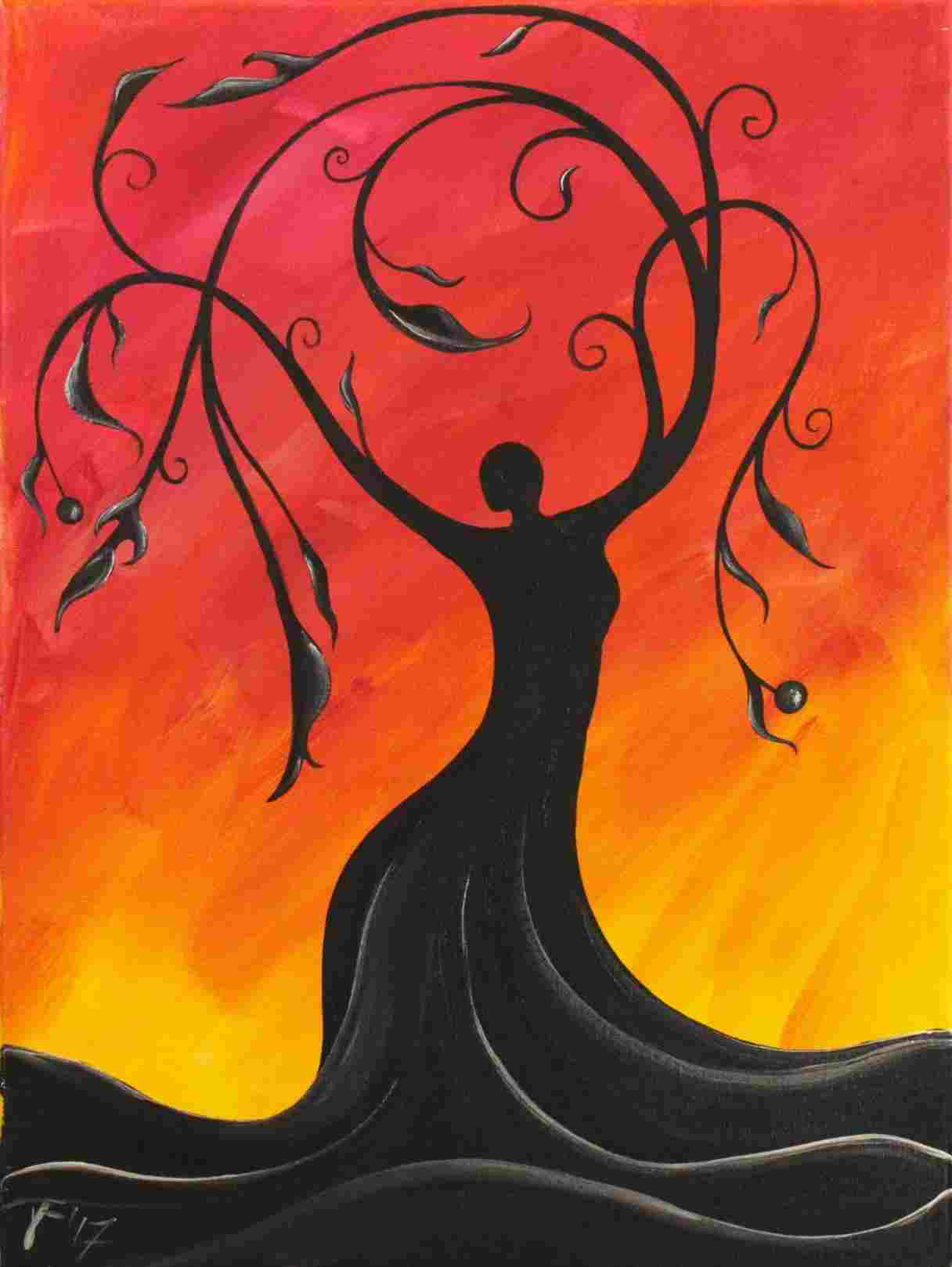 THINK
QUESTION
3.    RELAX*
*or sport and eat foods rich in tyrosine.
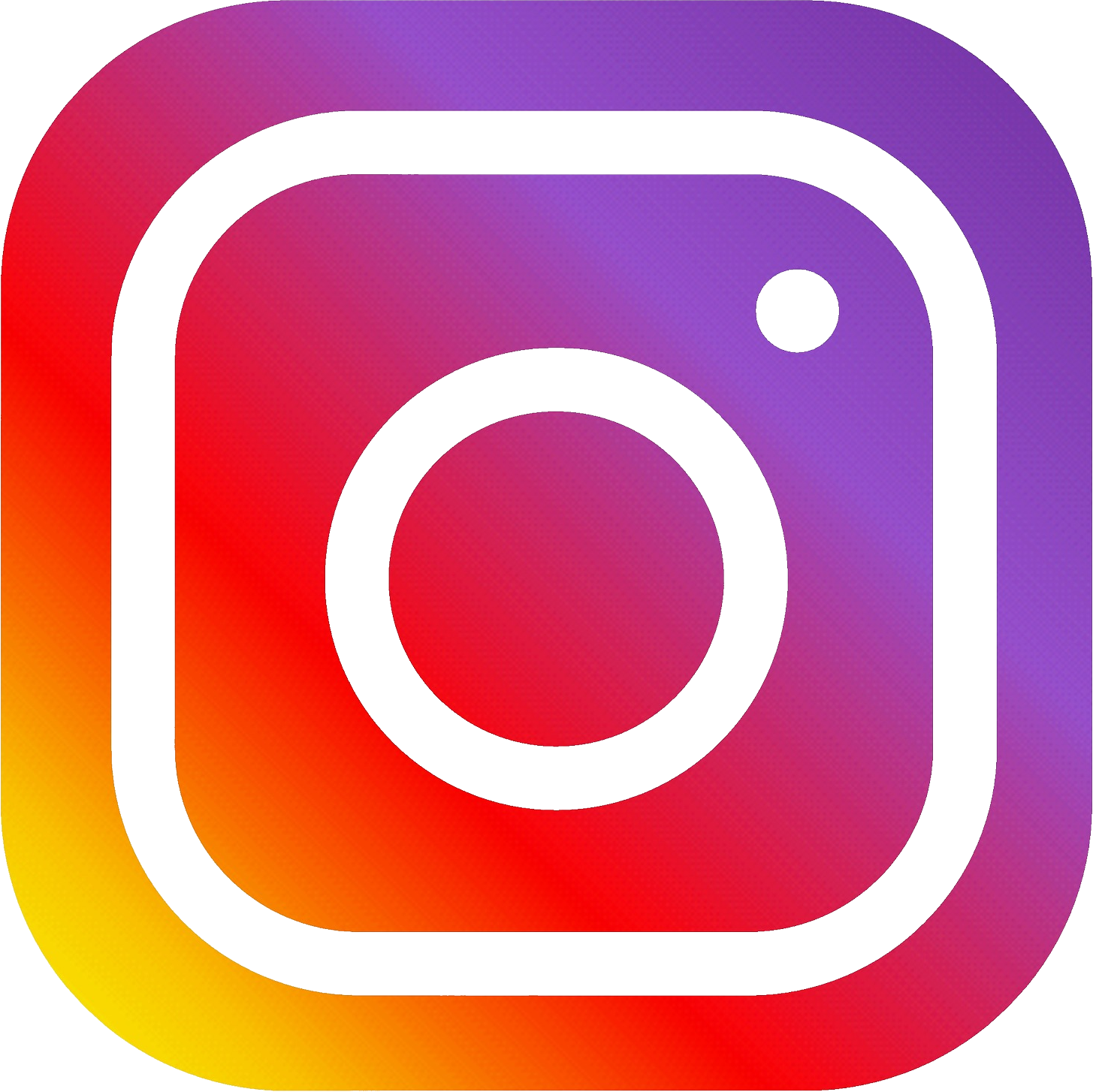 Jamie.Anderson1971@JamieAndersonBE
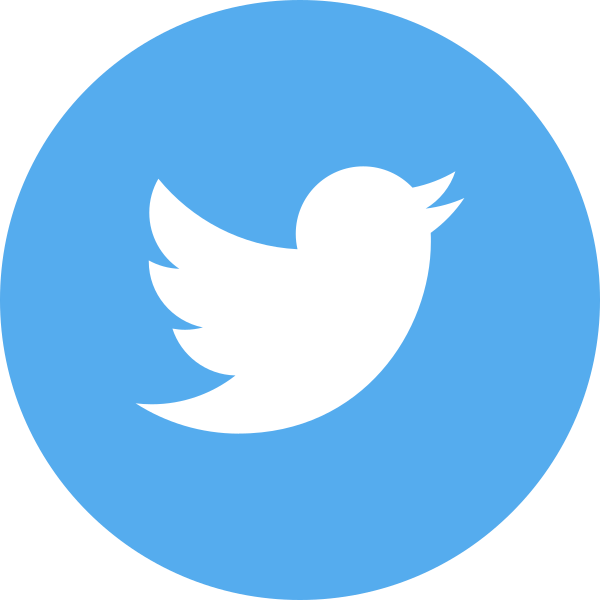 Professor Jamie anderson
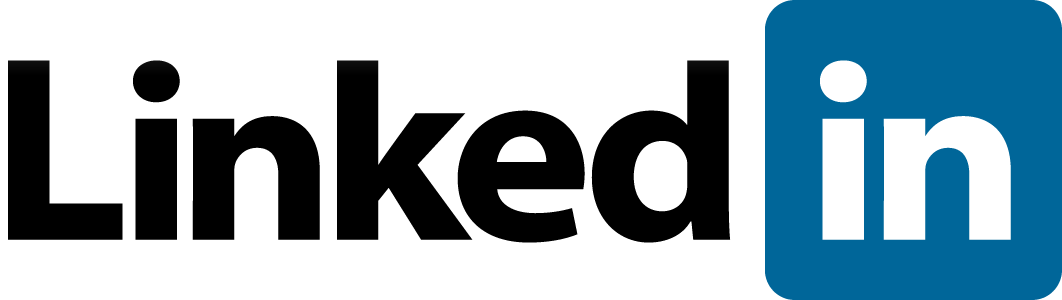